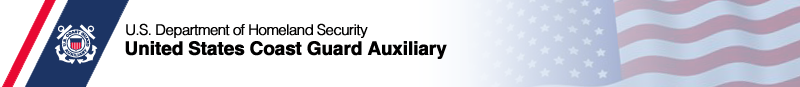 How To Teach Virtual PE Classes – Best Practices
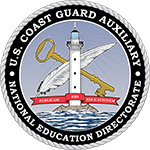 Best Practices for Member Training and Public Education Classes 
prepared for S0-MTs, FSO-MTs and Public Education Instructors using Zoom

Version 3 Updated June 20, 2020

THE MEDIUM IS THE MESSAGE ~  Marshall McLuhan
[Speaker Notes: The use of video for learning, in this case Zoom platform, is the secret to delivering quality instruction to our boaters and to our members.]
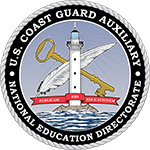 KEY THOUGHTS…
Video class not a webinar
Attract new students
Make classes available to difficult locations
Open new relationships with boating entities to refer students
Expand offerings state-wide
Greatly enhance the quality of student learning
Make logistics simpler
Add apps to the Zoom class to offer registration, payment, test, survey and cross-selling
Continuous progress…
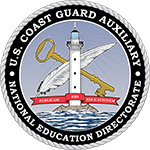 THE CONCEPT…
[Speaker Notes: Virtual classes can be held using Webinars or Video. The differences are material…this conversation is about video 
Mass video communication is a disruptive technology which in the last three months has increased the market exponentially propelled by the pandemic.
This offers us an unparalleled opportunity to grow our Public Education classes to the boating public and to attract new members wishing to serve.
And we can do so by offering a superior product to that one offered by online vendors because we offer the interactive expertise of our instructors.

Webinar  - A one-way seminar conducted over the Internet…view-only platform… one way… … attendees cannot see each other… host cannot see the attendees… … used for large audiences to impart information one-way … … some hybrids allow a few thumbnails of the participants to be seen…Video classes are not webinars

Video - all participants can see, speak, hear, and screen-share with each other simultaneously……meetings … classes … conferences…… designed to be a collaborative event … all participants being able to participate…simultaneously … almost as if all were together in a room…little if any concerns about bandwidth or capacity …Video classes are fully interactive]
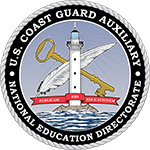 Effective Market Reach
[Speaker Notes: Face to Face is limited by classroom size, transportation, ability to obtain free or rent space, parking, facilities, projector, electricity, WiFi , comfortable seating, ability to break for lunch…and other physical and logistical factors…

Online self-study is likely those to comply with state boating requirements…and are not limited, but not likely to attract boaters interested in learning, 

Video classes are likely to attract, both, boaters interested in learning, safety, etc. and complying with state boating requirements as well as rental companies.. They are limited only by the need to have audio and webcam. That means we can effectively reach boaters virtually within our states; bringing the benefit of auxiliary knowledge and skills to our boaters in unprecedented numbers. And, flotillas can greatly strengthen their financial resources to support its multiple missions.]
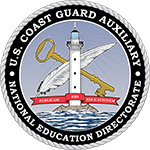 Most popular current video platforms*
Zoom
Google Hangouts/Meet
GoToMeeting
Join.me
Cisco Webex
Slack
*https://zapier.com/blog/best-video-conferencing-apps/
[Speaker Notes: Today we are illustrating with Zoom. 
The reasons for its selection at the moment are its: ease of use as both host and participant, development as a tool for education, familiarity by most of our user members/boaters from their work, academic and home uses, bandwidth scalability, and modern technology with simultaneous video/screensharing/chat capabilities. Cost is competitive at $12.49 pppm.
CGAUX does not endorse any one product. 
Each flotilla may select its platform. Leading ones are posted here.
Furthermore, prudent risk management suggests diversification of platform for many reasons, technical, geopolitical, etc.]
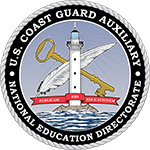 PREREQUISITES…
A device, desktop, laptop or tablet, with a working webcam and microphone
Zoom subscription activated and set up (Zoom.us)
Recommended: E- Directorate What’s New
Recommended: Six Steps to Set up Video Classes
Recommended: Tips for Holding Flotilla/Division Business Meetings (DIV6 website > Training (Member Zone)
[Speaker Notes: While mobile phones work, they may be too small to effectively participate in these virtual classes.]
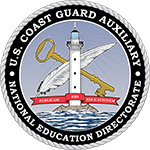 Starting Out
Set Up
Additional Resources
Download

Help Center

Getting Started

Quick Start
E- Directorate What’s New
D7 DIV6 Training Resources
Six Steps to Set Up 
Tips for Holding Business Meetings
Best Learning Practices for Member Training and Public Education Classes
D7 DIV6  Calendar
[Speaker Notes: Zoom offers a rich array of tools to set up and run the platform. 

There are also auxiliary specific additional resources: 

D7 DIV6 is posting its training resources on its website and any D7 auxiliarists may access it simply by going to the website and logging into Training.

DIV6 at the request of the COL opened its classes to D7 SO-MTs. These classes may be seen on the DIV6 Training Calendar. 

E-Directorate DSO-PEs are welcome to view these offerings. Please do not distribute further. If there is interest in Group Sessions, kindly find contact at the end.]
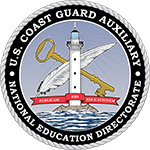 Send out invitations
[Speaker Notes: This is a most powerful tool: Select preferred calendar: Google, Outlook, Yahoo. Click on it. 
Once on the calendar, add any specific comments and enter guest lists. Have Group lists prepared in your contacts.
The invitee will receive a Google/Yahoo/Outlook calendar appointment and should click respond to the invitation. Yes/No/Maybe. 
That will record their answer and facilitate any reminders/follow-ups. 
You will also have a copy of invitees readily available for your meeting.
Use the invitation to reinforce key messaging as well as mechanical aspects.
It does not matter if the recipient does not have or use a calendar; they will still receive the invitation with the information and can then note the meeting particulars in their own way.]
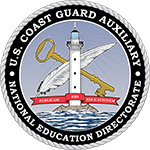 Calendar Invite
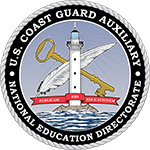 PREPARE FOR HOSTING…1
OBSERVE SOMEONE ELSE’S CLASS …
Observe their welcome
Look at their setup
Notice how they use the Gallery, Share Screen
Make a note of their comfort level
Observe the participants
Debrief them privately to ask relevant questions
Be thinking throughout of how you will apply to your class
[Speaker Notes: The best way to learn video conferencing is simply to attend someone else’s meeting, if possible, and then hold a practice meeting…
Ask someone who has been using it or sign-up for one of our Familiarization sessions
Set aside an hour or two, call your trusted Aux shipmates, and close the door…]
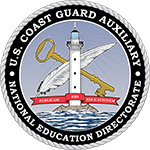 PREPARE FOR HOSTING…2
Practice the mechanical parts: 
set up the meeting 
send out the calendar invitation 
open the meeting
welcome everyone
familiarize them with the controls
close meeting
create a participant report…
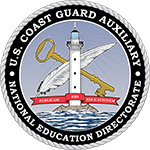 PREPARE FOR HOSTING…3
Play 
Five Key Controls
Gallery View, Speaker View, Large screen View
Mute Button, On/Off
Video button, On/Off, Virtual Backgrounds
Participants, 
Chat Button, Non-verbal signals
Have others play with their controls, play with letting participants in and send them back out to the Waiting Room…
Sharing Screen, bring in documents, Internet, emails, agendas, sheets…
Co-Host controls, talk participants through Screen Sharing…
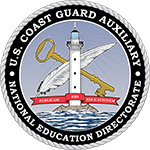 PREPARE TO TEACH
Who is your audience? What are they expecting?
Are they able to log on without problems? 
Or should you/others help them in advance?
What are you looking to accomplish with this session? 
What materials will you need? 
How much can you send them to read in advance?
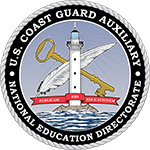 LEARNING...
Start with a mind-set that says:
 “I am here to have a two-way conversation with my students”
“I am not here to read the material to my students”
“I am not here to read the power point to my students”
“I am not here to read the manual to my students”
“I am here to look at my students, gauge their reactions, interact with them in a dialogue about the course”
“I am here to listen as hard as I can and seek their understanding”
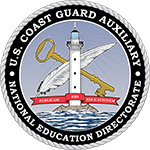 WELCOME…
Open Waiting Room 15 to 30 minutes in advance depending upon your expectation of the student’s technical proficiency; Instructors 45 minutes.
OPEN GALLERY – Use the Gallery with all the videos on
Spend as much time as possible welcoming each student
Self-introductions – why they are taking the class, boating background
Encourage the students getting to know one another 
Invest at least – 15 – 20 minutes socializing, building team…
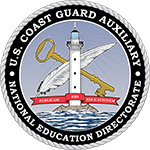 …Familiarization…
Get them comfortable with the key controls by having them click each and have them tell you what they see…
Five Key Controls
Gallery View, Speaker View, Large Screen View
Mute Button, On/Off
Video button, On/Off, Virtual Backgrounds
Participants, 
Chat Button, Non-verbal signals
[Speaker Notes: Don’t short cut this step by thinking everyone can just click and unclick mute buttons; use this time to get them to internalize this tool.]
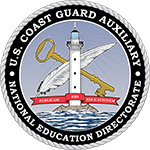 TEACHING…Learning Objectives
KEEPING GALLERY OPEN… 
Set expectations for the session specific to the course
Start with the end
Explain the learning objectives in the context of the course, use the agenda
Explain how the student will be assessed (test/PQS)
Make sure the learning objectives are student-centered
[Speaker Notes: Background resource Carnegie Mellon University, Eberly Center Teaching Excellence & Educational Innovation, Design & Teach a Course
For example, 

Set expectations for the session specific to the course – we will cover all the Federal and State Regulations for safely operating your boat, equipment, rules of the road…etc.
Start with the end – when you complete this course, you will be much more knowledgeable about regulations, your safety equipment, best boating practices and will be more comfortable in taking your boat out on the water.
Explain the learning objectives in the context of the course, use the agenda – We will cover Boat parts in chapter one…
Explain how the student will be assessed (test/PQS) – there are questions at the end of each chapter and at the end there will be a test…
Make sure the learning objectives are student-centered – you the student will know, be able to explain…etc.]
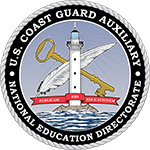 TEACHING…Conversation, Not Lecturing…
KEEPING GALLERY OPEN… 
Segue into the teaching smoothly with minimal disruption, just talking on the topic…asking questions of the participants…cover topics conversationally
Let the students engage in conversation, answer the questions in their manner, use examples, mishaps, experiences
Give constant positive encouragement
And use the Screen Sharing option to bring in relevant information…
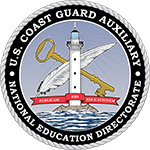 TEACHING…Screen Sharing Technique…
USE SCREEN SHARING to illustrate something that is otherwise not explainable (charting) or to illustrate…
Screen sharing is extremely powerful…and it allows us to teach…
BUT – BALANCE ITS USE – DON’T JUST LEAVE IT OPEN FOR THE SESSION -
Avoid screen sharing opening or reading your ppt or materials for too long…
Move off the screen sharing as soon as the point is made
But don’t hesitate to use it to add value…
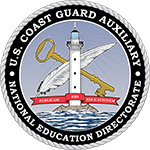 TEACHING…Add Value with Screen Sharing
ADD VALUE
YOUTUBE VIDEO – play and pause as needed…
WHITEBOARD – use it to draw as needed…
2nd CAMERA - use to illustrate charting, physical items outside the computer
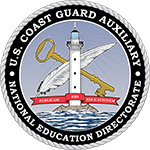 Using YouTube - Charting
[Speaker Notes: Leverage good YouTube videos…part or full…why reinvent the wheel…]
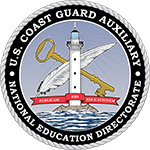 Direct to Charting Program
[Speaker Notes: An aircrew from South Carolina shared his charting program for real time navigation]
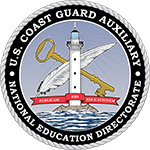 Second Camera – Physical Items
[Speaker Notes: Zoom offers various physical appendages to enhance training…we are just scratching the surface with a second camera…]
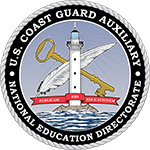 CONTINUE RHYTHM OF TEACHING…
KEEP GALLERY OPEN  
Encourage questions, interruptions, relevant stories…
KEEP GALLERY OPEN  
Wrap up at the end with any pending questions…
KEEP GALLERY OPEN
Take a screen shot (beginning and end) for everyone’s memory!
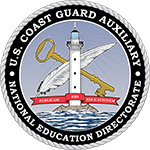 WRAP UP…
Stray away from the Gallery only briefly to show something that could otherwise not be explained
Do not leave pages of manuals, agendas, PPTs, PQS, etc. on Share Screen longer than you have to
Smile throughout – send electronic messages of enjoyment
Have fun – enjoy! – you are bringing knowledge to others!
The Medium is the Message
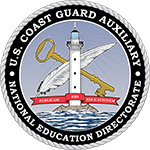 Common sense is not as common…
[Speaker Notes: Lower right hand…

While this conversation has been about using video to deliver our PE mission and to build relationships, the importance of returning to Face To Face has to be clearly understood.

Mass video communication, however, more than a temporary tool, it can be a permanent enhancement to our missions.

This is an interesting screen shot sent to us by a student of a car driving front end into the water to launch their boat…common sense can’t be taught…enjoy!]
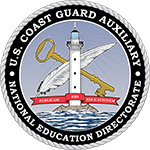 LEARNING…
YOUR 
GALLERY 
IS 
YOUR 
MAIN 
MESSAGE
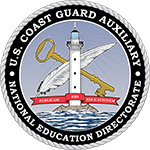 Resources
Zoom
CGAUX Resources
Attend Live Training
Video Tutorials
Knowledge Base
App Marketplace
Meetings for Education (Students & Educators)
E- Directorate What’s New
D7 DIV6 Training Resources
Six Steps to Set Up 
Tips for Holding Business Meetings
Best Learning Practices for Member Training and Public Education Classes
D7 DIV6  Calendar
[Speaker Notes: Zoom offers a rich array of tools to set up and run the platform. 

There are also auxiliary specific additional resources: 

D7 DIV6 is posting its training resources on its website and any D7 auxiliarists may access it simply by going to the website and logging into Training.

DIV6 at the request of the COL opened its classes to D7 SO-MTs. These classes may be seen on the DIV6 Training Calendar. 

E-Directorate DSO-PEs are welcome to view these offerings. Please do not distribute further. If there is interest in Group Sessions, kindly find contact at the end.]
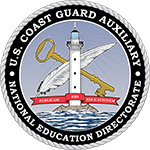 THE MEDIUM IS THE MESSAGE
To schedule group training
Resource for questions, practice, trouble-shooting
Feedback and observations welcome

Hortensia Sampedro, DIV6, SO-MT (305) 742-8221